Contributing to the global commons: Repositories and Wikimedia
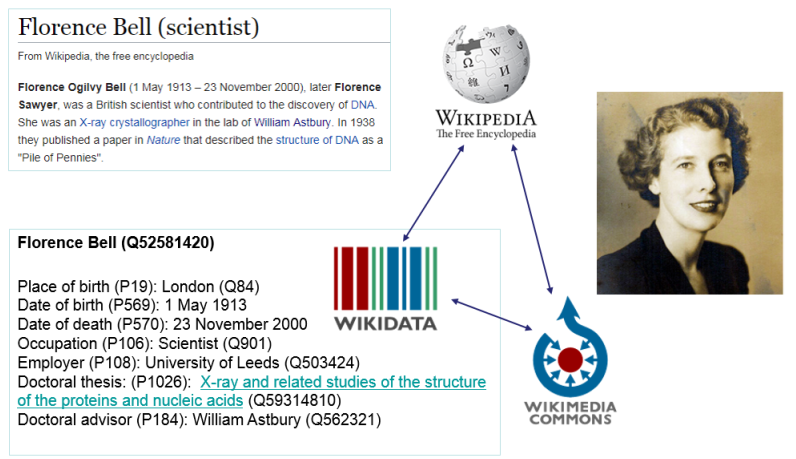 Nick Sheppard, Open Research Advisor
Leeds University Library
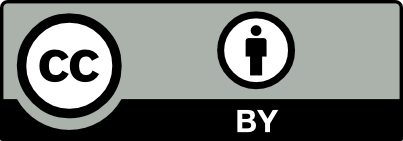 https://orcid.org/0000-0002-3400-0274
Wikimedia in Universities
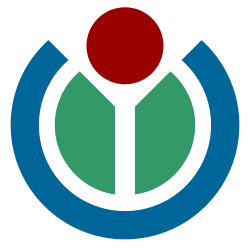 The Wikimedia suite of tools
Wikipedia and the modern Web
Repositories and Wikipedia 
RDM engagement award
Manage it locally to share it globally: RDM and Wikimedia Commons
Learning curves
Inter-disciplinary, inter-silo
What next at Leeds?
Towards a toolkit

Why aren’t more universities engaging more strategically with Wikimedia?
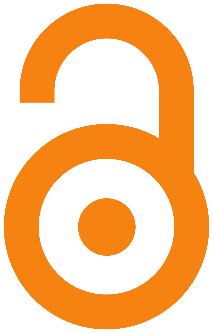 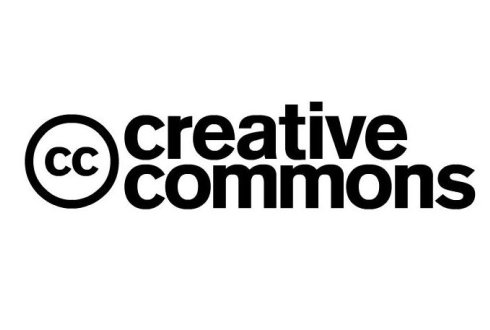 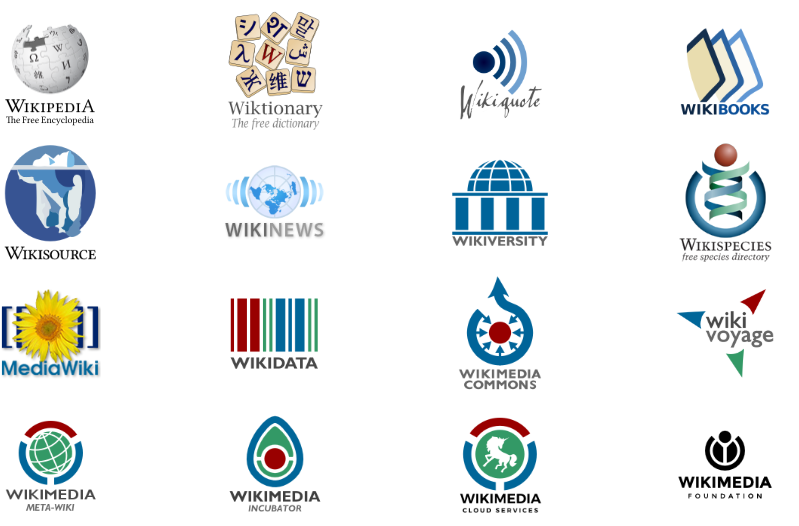 The World Wide Web in 2019
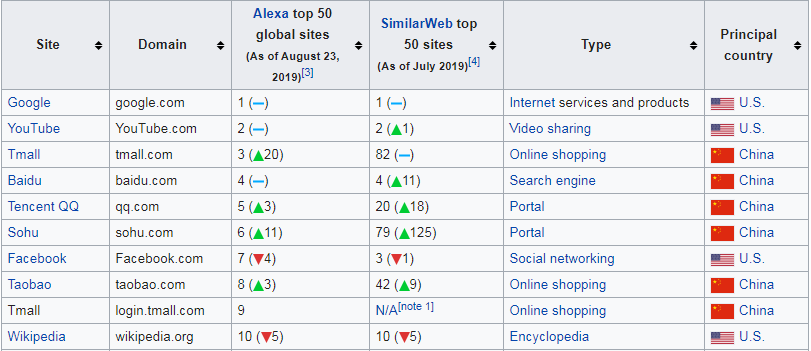 https://en.wikipedia.org/wiki/List_of_most_popular_websites
The World Wide Web in 2019
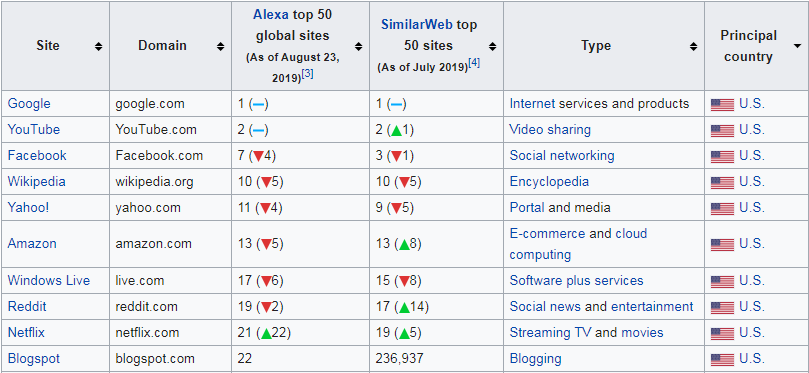 https://en.wikipedia.org/wiki/List_of_most_popular_websites
The World Wide Web in 2019
“The original idea of the web was that it should be a collaborative space...by writing something together [people] could iron out misunderstanding” Tim Berniers Lee (2003)

“The Web as I envisaged it, we have not seen it yet. The future is still so much bigger than the past” Tim Berniers Lee (2009)

“It has taken all of us to build the web we have, and now it is up to all of us to build the web we want - for everyone” Tim Berniers Lee (2017)
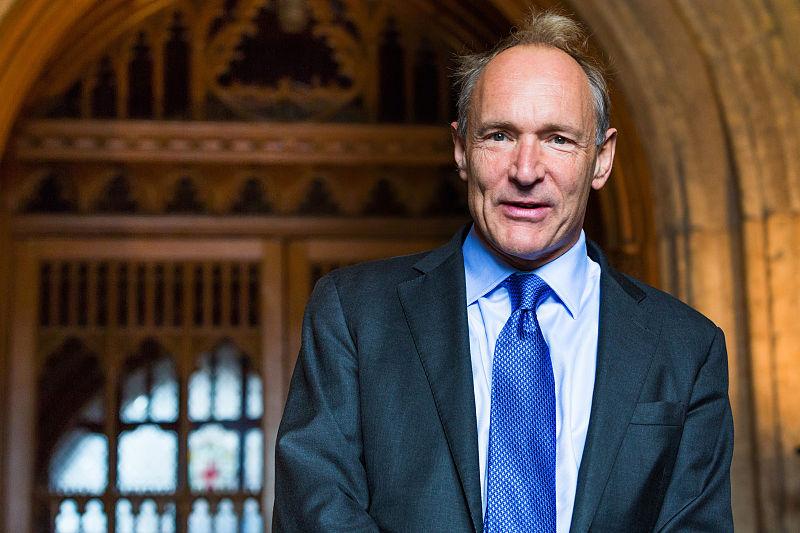 Paul Clarke [CC BY-SA 4.0 (https://creativecommons.org/licenses/by-sa/4.0)]
https://commons.wikimedia.org/wiki/File:Sir_Tim_Berners-Lee.jpg
[Speaker Notes: Open Access, Open Data, Open Infrastructure

While its impact on how we access and share information has been revolutionary and while individuals and society have undoubtedly used it to “cross barriers and connect cultures” (CNN, 2005) as its inventor hoped, it has also been reinvented as a tool of capitalist hegemony, not to mention political disruption, where a small number of powerful corporations control information on an unprecedented scale. In March 2017 Berniers Lee himself expressed concern over the direction the Web was taking, highlighting how easily misinformation can spread, due in part to these corporations harvesting our personal data to target us with personalised content that their algorithms have identified will most engage us (Berniers-Lee, 2017).
There is one domain on the web, however, where the utopian vision of the early years still applies: Wikipedia. Nor is it a quiet backwater frequented only by those mindful of the compromises of the corporate Web. “The free encyclopedia that anyone can edit” (Wikipedia, n.d.) is currently the 10th most popular website in the world - down from 5th in 2016 - making it the fourth most visited “Western” domain in the world behind Google (1), YouTube (2) and Facebook (7) and ahead of major online service destinations including Amazon (13), Netflix (21) and Twitter (35).
The scale of Wikipedia is particularly striking considering its vastly different business model from just about every other Western site in the top 50, which are sustained either through advertising revenue (Google, Facebook, Twitter) or by providing a commercial service of some kind (Amazon, Netflix, PayPal). Wikipedia, by contrast, is financed by charitable donations through the Wikimedia foundation. The business model is arguably secondary to the story of Wikipedia however and the donations that really enable it to thrive are of information.]
Top 10 DOI referrals from websites in 2015
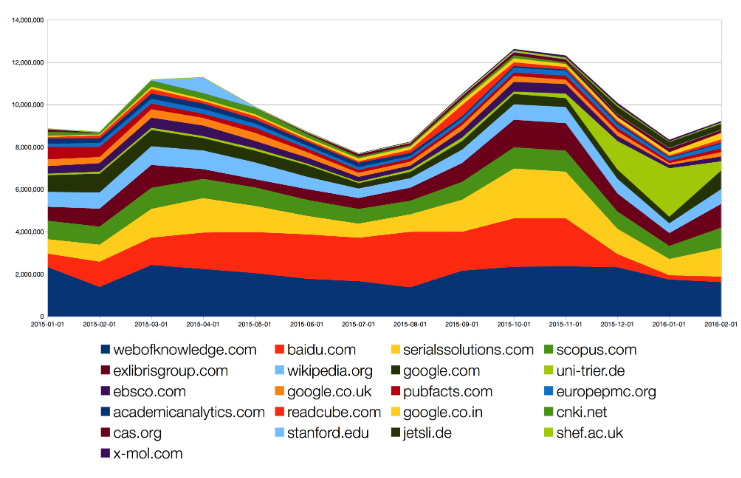 https://www.crossref.org/blog/where-do-doi-clicks-come-from/
Top 10 DOI referrals from websites in 2015
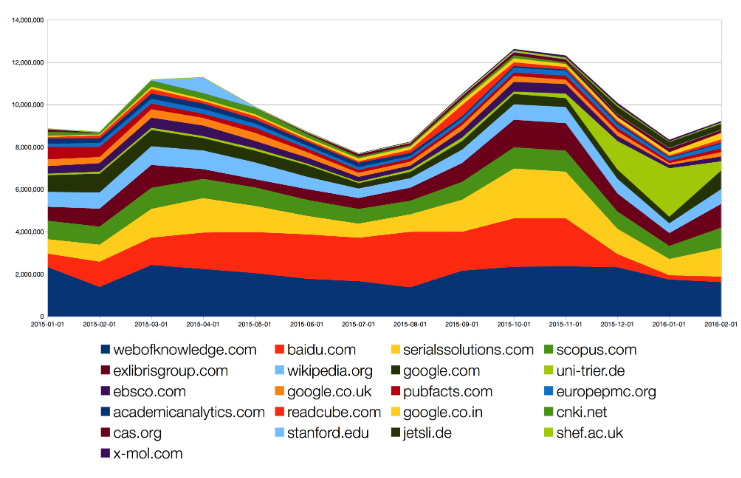 webofknowledge.com
baidu.com
serialssolutions.com
scopus.com
exlibrisgroup.com
wikipedia.org
google.com
uni-trier.de
ebsco.com
google.co.uk
https://www.crossref.org/blog/where-do-doi-clicks-come-from/
Wikipedia shapes language in science papers 
https://www.doi.org/10.1038/nature.2017.22656 
SSRN preprint (2017) Thompson et al
“Academia is fighting Wikipedia””
Links from Wikipedia to Leeds Research
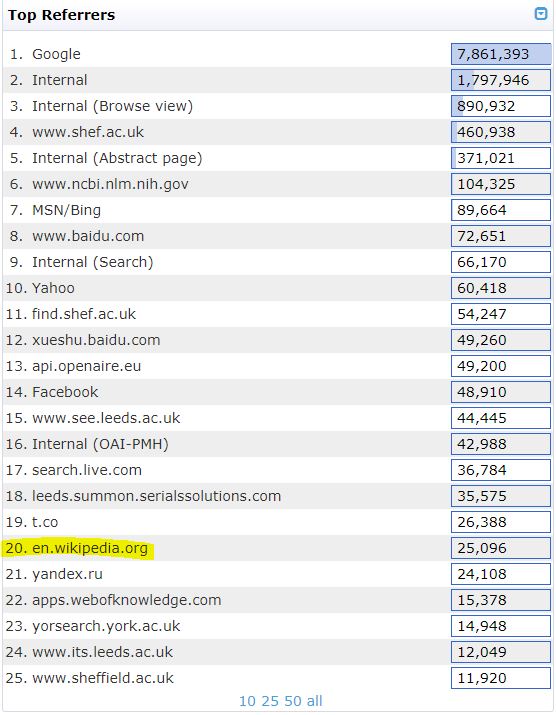 Over 1500 DOIs cited across Wikipedia (April 2019)
 only around 50% open access
 data via Altmetric.com and Unpaywall
527 links to White Rose Research Online (insource search results) (16/10/19, up from 93 on 18/10/17)
262 links to White Rose Etheses Online (insource search results)
Significant referrer to both WRRO and WREO
Open in order to…contribute to the global digital commons: University collections and Wikimedia
(Leeds Library blog, 18/10/17)
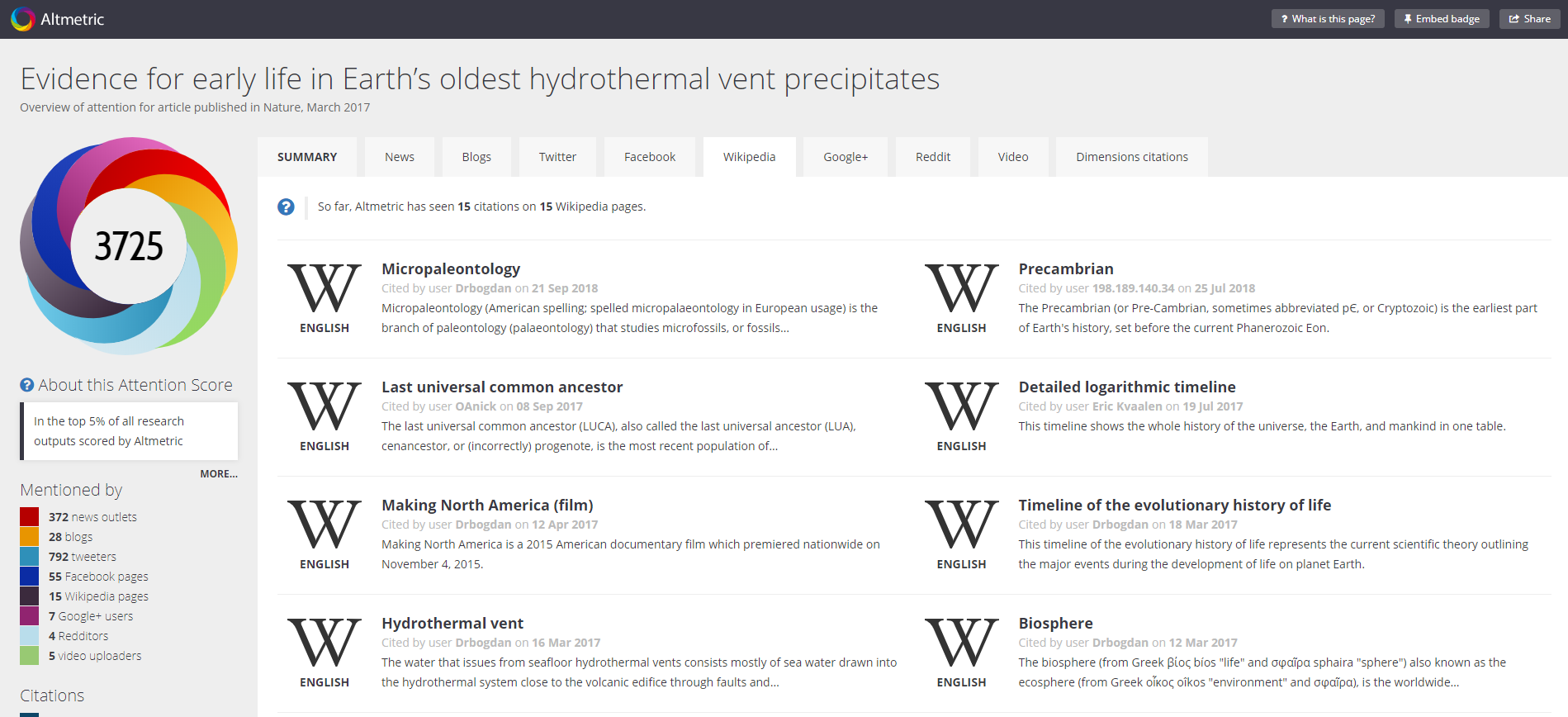 https://whiterose.altmetric.com/details/16900363/wikipedia
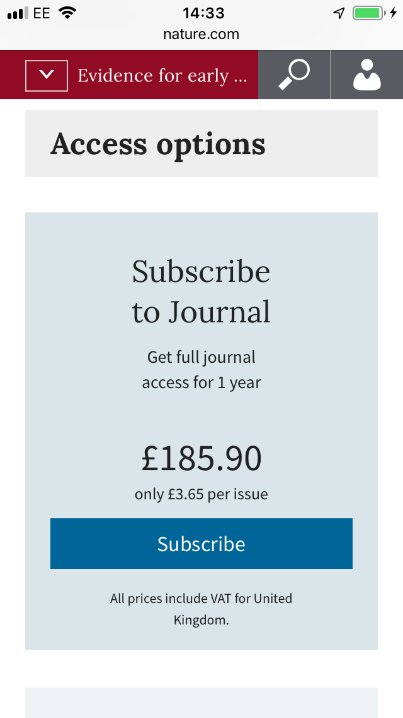 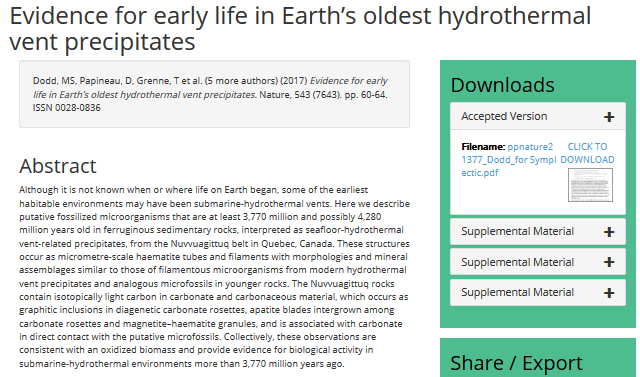 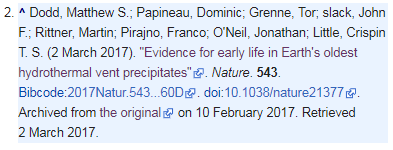 Might this be automated by bots using unpaywall, CORE etc?
Wikipedia:OABOT
Wikipedia links to UK repositories
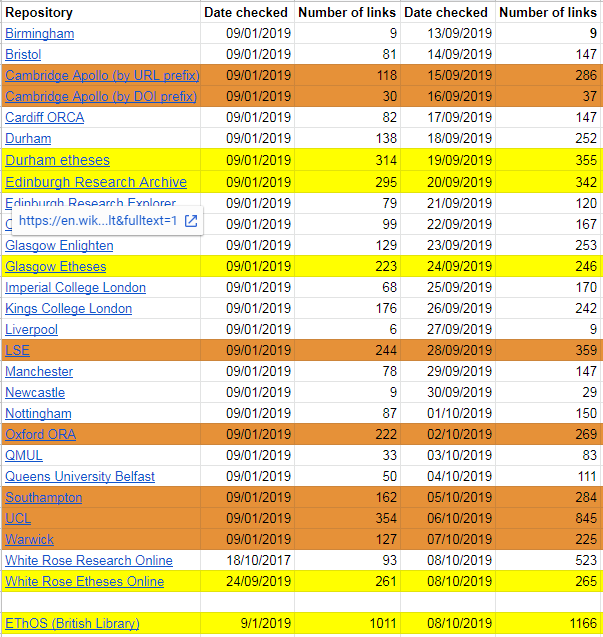 Russell Group
OA repositories
 eTheses
Data repositories
Etheses highly linked
Few links to (institutional) data repositories

[insource:”eprints.whiterose.ac.uk]
* Wikipedia insource checked for both repository URI AND DOI prefix where possible
Wikipedia links to UK repositories
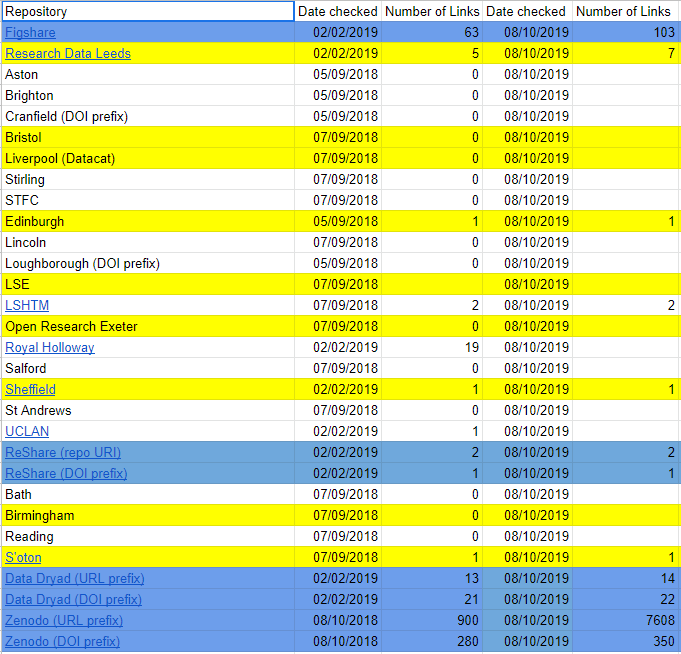 Russell Group
OA repositories
 eTheses
Data repositories
Etheses highly linked
Few links to (institutional) data repositories

[insource:"10.5518“]
* Wikipedia insource checked for both repository URI AND DOI prefix where possible
Manage it locally to share it globally: RDM and Wikimedia Commons
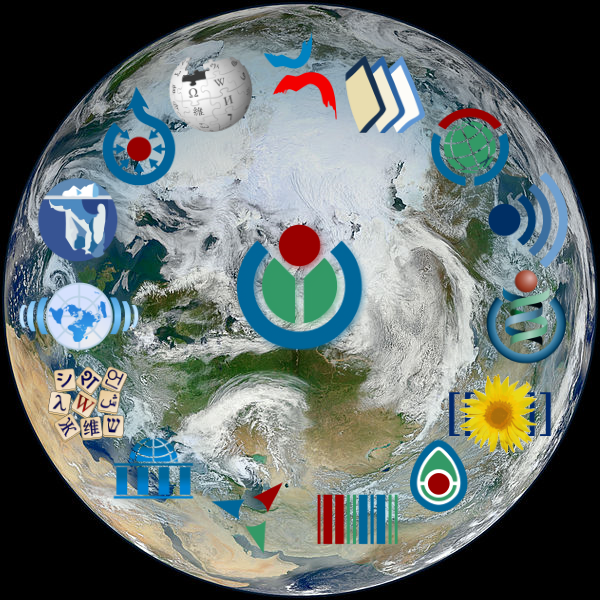 First Data Management Engagement Award 
Sponsored by SPARC Europe, University of Cambridge, Jisc 
 http://www.rdmengagementaward.org/ 
Link RDM with the open science movement  
Wikimedia suite of tools 
share openly licensed research material via Wikimedia Commons 
can be used to improve Wikipedia
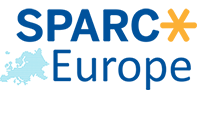 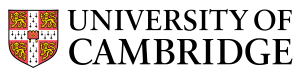 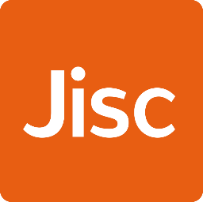 [Speaker Notes: A competition has been launched by The University of Cambridge, SPARC Europe and Jisc to elicit new
and imaginative ideas for engaging researchers in the practices of good Research Data Management
(RDM). This builds on the Engaging Researchers in Good Data Management Conference that took place
at the University of Cambridge in November 2017. One submission will be chosen as the winner, and
up to ￡1750 awarded to bring it to life.]
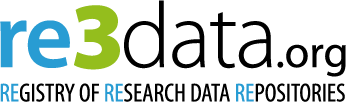 Has anyone seen my data?
Research data, software, code 
 increasingly managed as research outputs in their own right
Data repositories 
 institutional 
 disciplinary (crystallography, The Electron Microscopy Data Bank)
 funder (UK Data Archive, NERC data centres)
 general (Datadryad, Figshare, Zenodo)
Reward mechanisms immature
 data citation limited and not easy to track
Limited sharing
 Has anyone seen my data? (5:AM Altmetric conference) [slides] [abstract] [data]
How can data repository managers encourage and facilitate data sharing through social media networks, blogs and Wikipedia?
[Speaker Notes: IRUSdata (beta)
 Altmetric data]
The Proposal
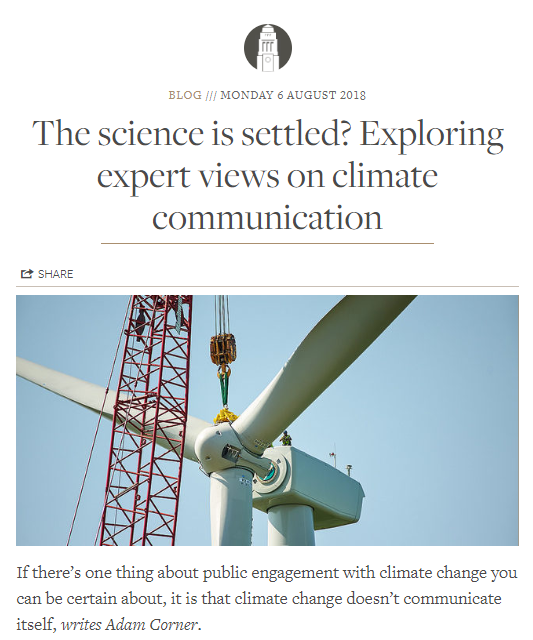 This proposal is to link Research Data Management (RDM) with the open science movement via the Wikimedia suite of tools. We will invite experts from the Wikimedia Foundation to co-facilitate an editathon across the White Rose Consortium focussed on a specific subject1 and featuring high profile academics from each of the three universities (Leeds, Sheffield and York).
https://sparceurope.org/download/2906/ [PDF]

1 TBC. A discipline or related range of disciplines with established expertise across the White Rose Consortium e.g. Climate Science, Environment, Conservation
http://climate.leeds.ac.uk/the-science-is-settled-exploring-expert-views-on-climate-communication/
Feedback
“a good idea to select a topic of high public interest such as climate science or conservation to stimulate more researchers to share more research data”

“outcomes are limited to participants of the day, thereby limiting the potential impact”

“It would have been helpful to have more information on how to get researchers to attend”

“Reviewers believe that there is high potential to transfer this concept to others to hold similar events in the future based on the same format were this written up as a case study and guidelines made available.” 

http://www.rdmengagementaward.org/
Example: Baxter the Robot
Alomari, Muhannad and Hogg, David C. and Cohn, Anthony G. (2017) Leeds Robotic Commands. University of Leeds. [Dataset] https://doi.org/10.5518/110
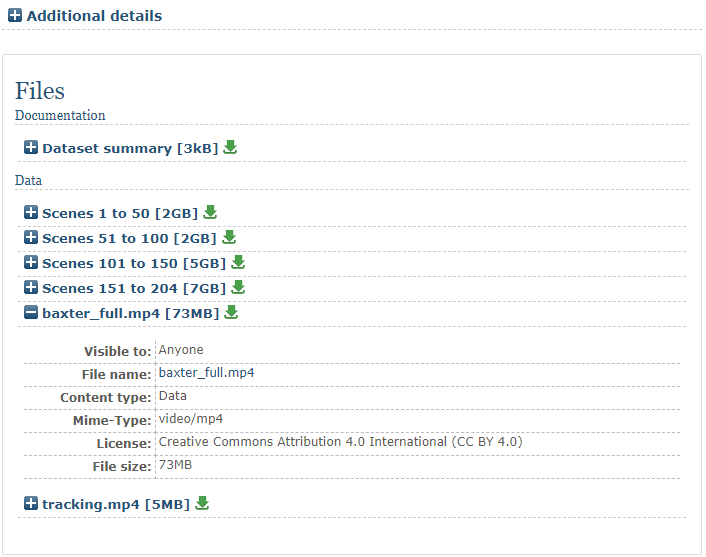 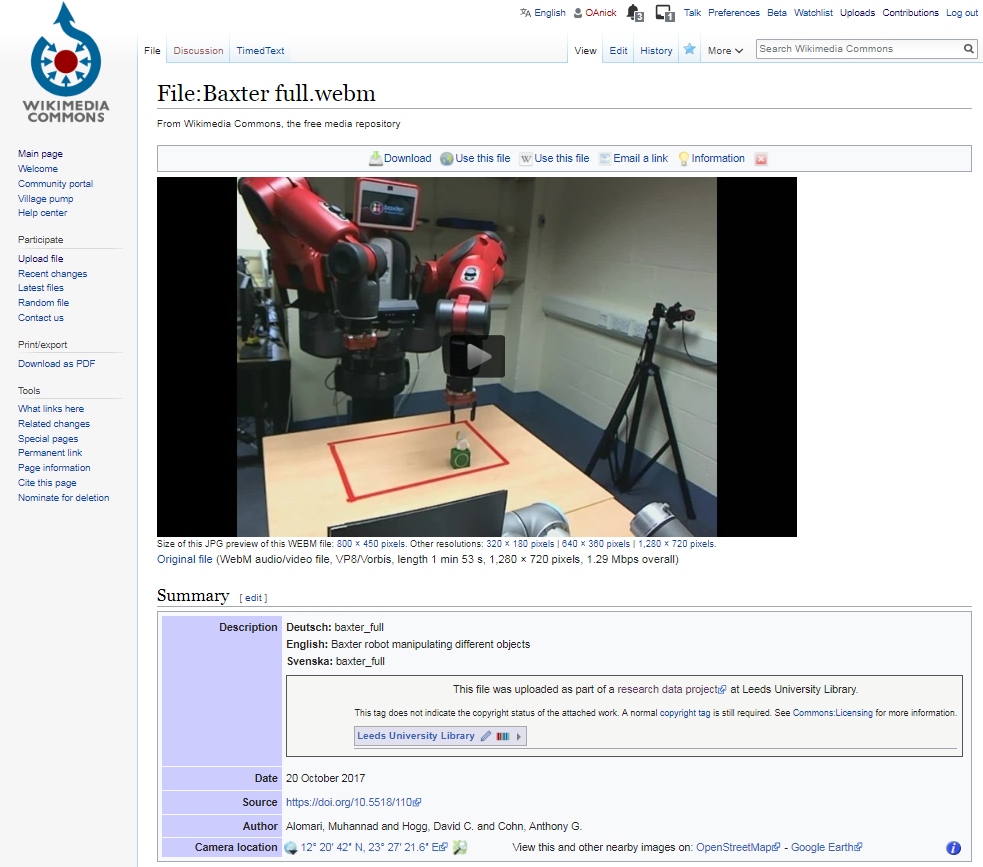 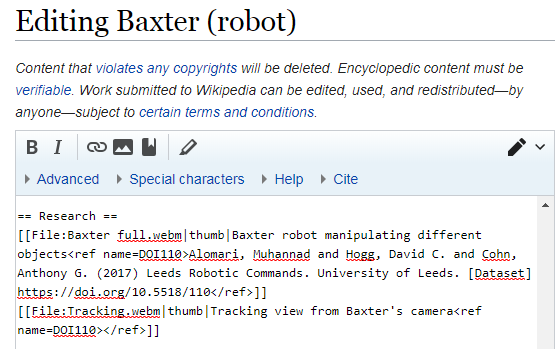 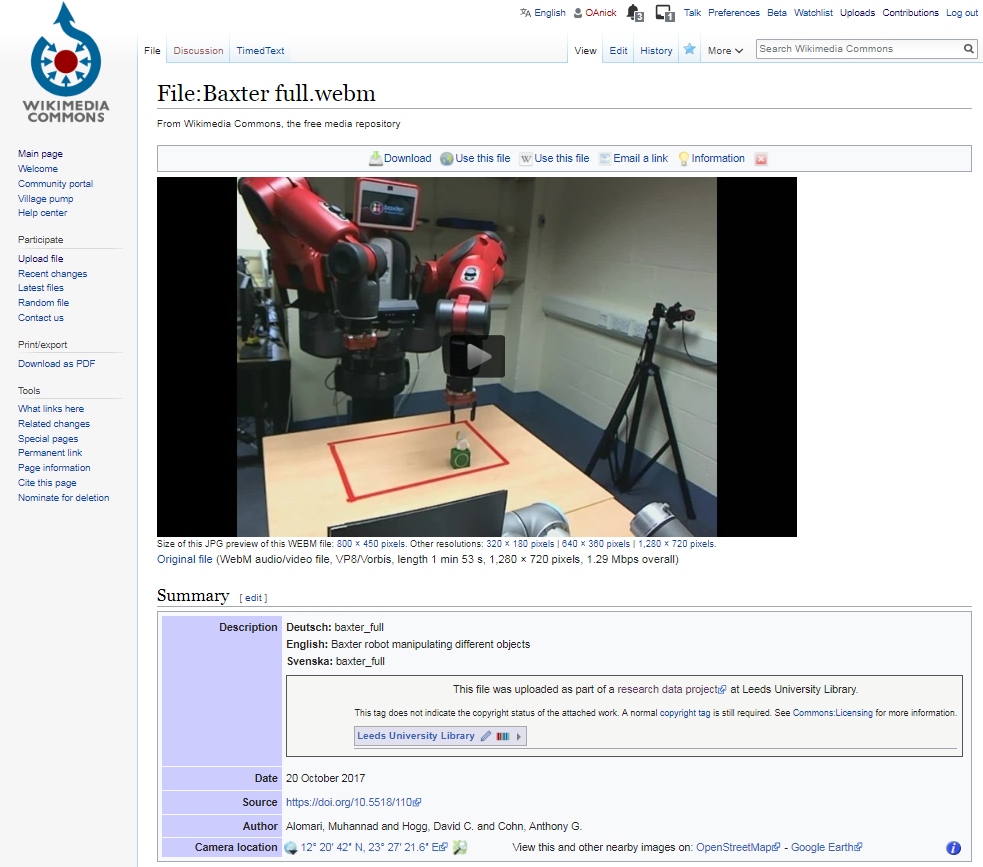 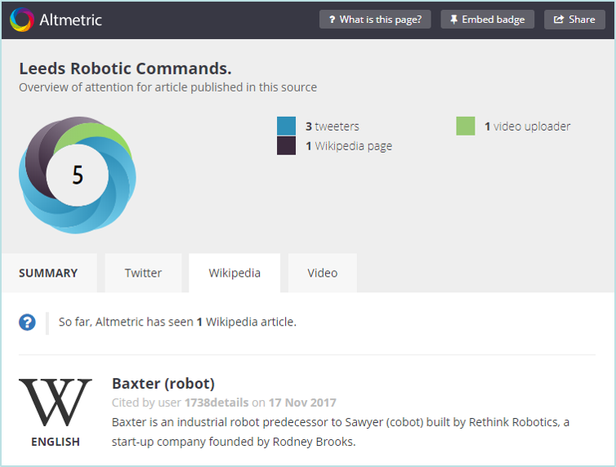 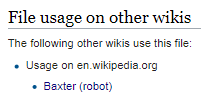 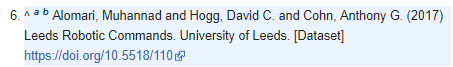 Microfluidics
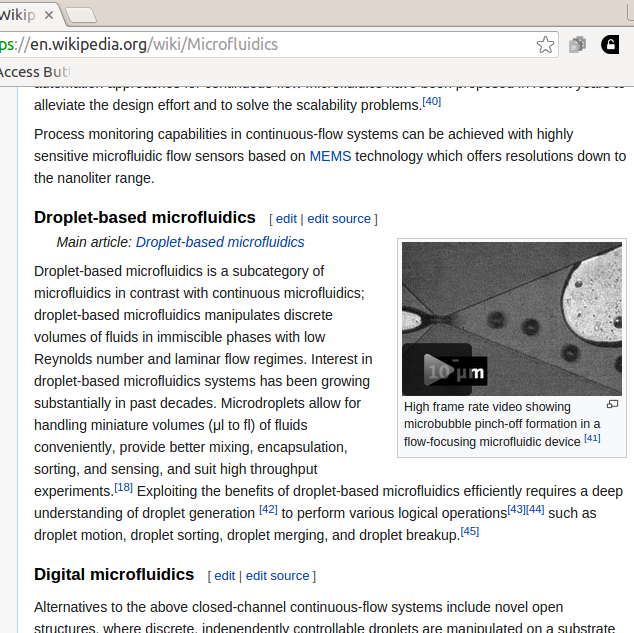 “I am more than happy for my images/media to be uploaded to Wikimedia Commons, as long as I am directly referenced...I have zero reservations about Wikipedia and would like to contribute to it as it is an excellent platform. This may be useful to me in the future since I am looking to work in the fields of Research Communication”
Haua Fteah
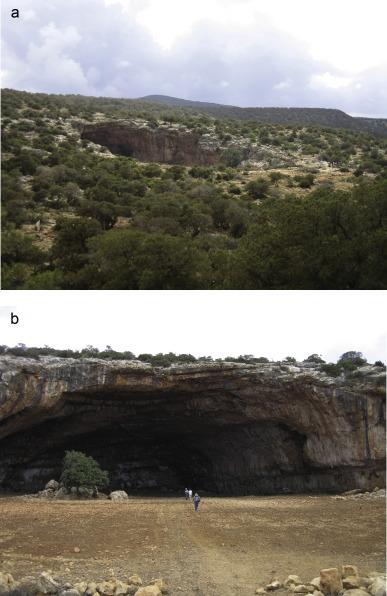 large karstic cave located in the Cyrenaica in northeastern Libya
section on stratigraphy and layout of the cave 
cites a 2014 article archived in WRRO 
use an image of the cave from the paper to illustrate Wikipedia
https://en.wikipedia.org/wiki/Haua_Fteah
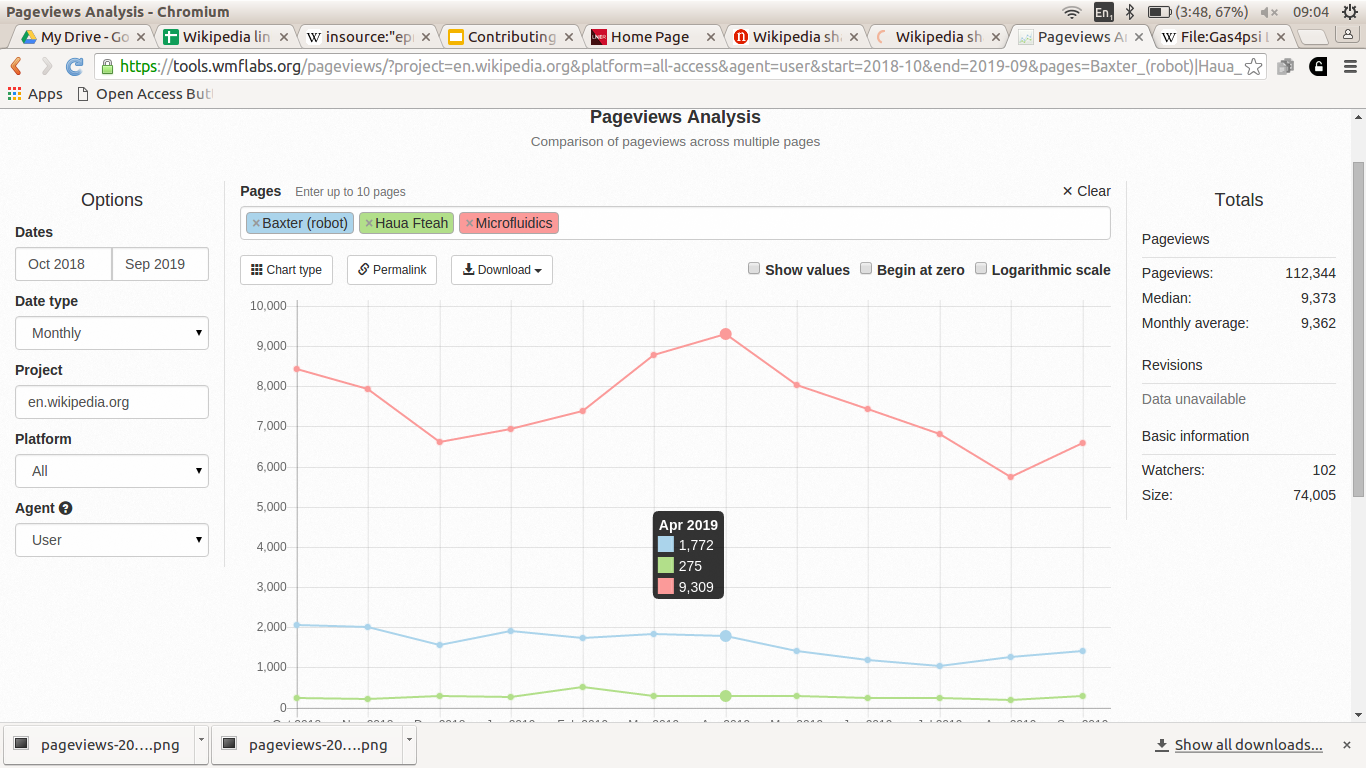 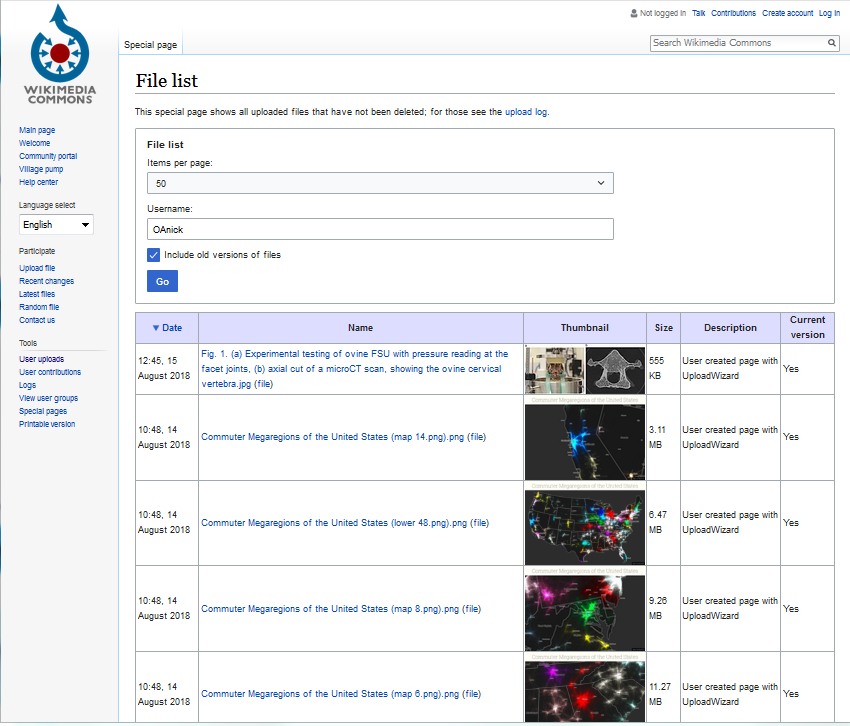 https://commons.wikimedia.org/w/index.php?title=Special:ListFiles/OAnick&ilshowall=1
Learning curves
steep learning curve (for me!)
conflict of interest?
arts/humanities easier than STEM?
my first editathon
 University of Edinburgh
 Women in Red
 Wikimedian in Residence
Wikidata
Thanks to:
Ewan McAndrew (WiR Edinburgh)
Martin Poulter (WiR Bodleian, Oxford)
Richard Nevell (Wikimedia UK)
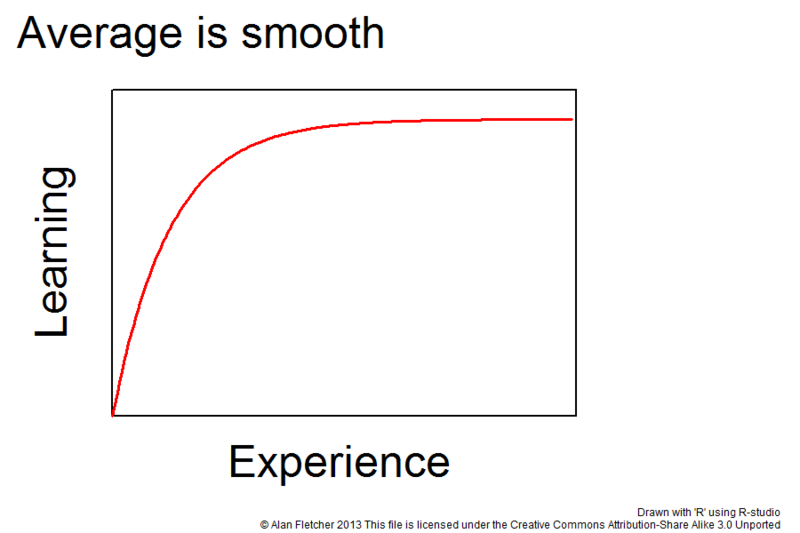 Alan Fletcher 2013 (CC-BY) https://commons.wikimedia.org/wiki/File:Alanf777_Lcd_fig02.png
Wikidata
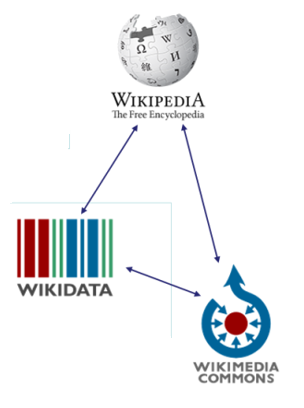 free and open “knowledge base” 
read and edited by humans or machines 
central storage of “structured data” 
fastest growing Wikimedia project 
recently surpassed a billion edits 
enabling a new generation of applications for education and reference 
Reasonator gives a visual overview of what Wikidata knows about an entity
Histropedia is a tool for building timelines (try “Discovery of chemical elements” then zoom in).
Wikidata
Stephen Hawking was a British theoretical physicist, cosmologist, and author (Q17714)
“Properties of expanding universes” is the doctoral thesis of Stephen Hawking (Q42307084)
statements to link to related informational ‘properties’
‘date of birth’ (Property:P569) 
‘date of death’ (Property:P570), 
‘full work available at’ (Property:P953)
queried using SPARQL to answer questions and build data visualisations
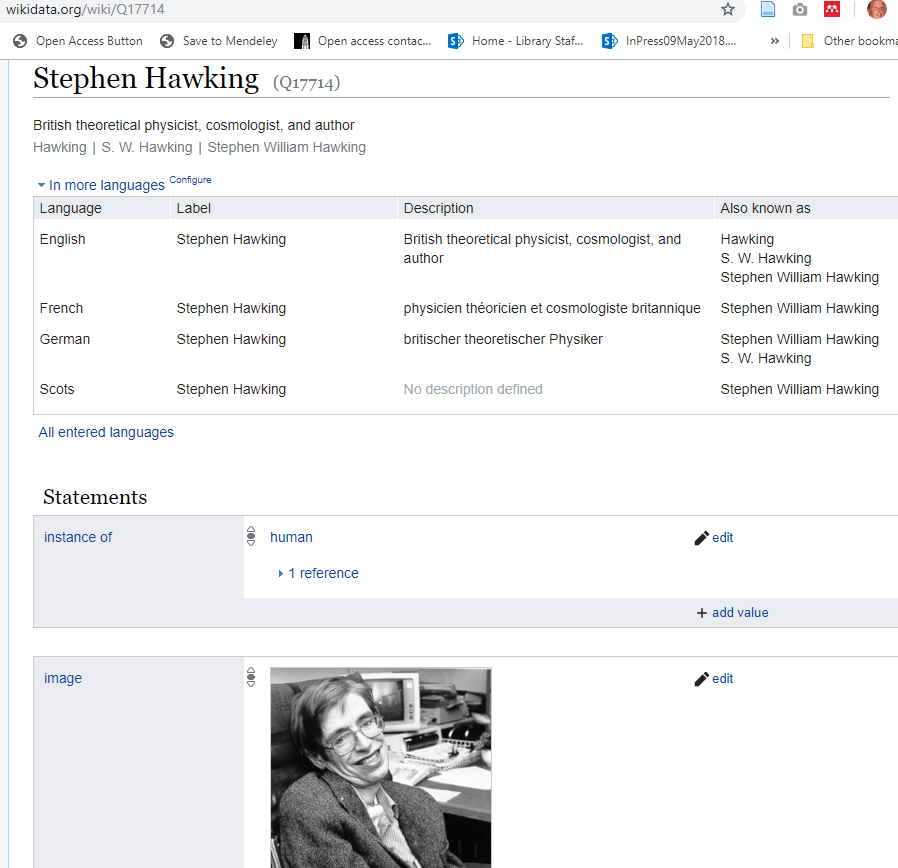 [Speaker Notes: Wikidata is a knowledge database containing millions of statements such as “Stephen Hawking was a British theoretical physicist, cosmologist, and author” (Q17714) or indeed “Properties of expanding universes is the doctoral thesis of Stephen Hawking” (Q42307084). Additional); there is also an ‘EThOS thesis ID’ property (P4536) to link to the British Library EThOS thesis record.  The Wikidata database can be queried using SPARQL to answer all manner of questions and build data visualisations. The Women’s suffrage in Scotland timeline for example is built using a 3rd party application called Histropedia that uses data from Wikipedia and Wikidata to automatically generate interactive timelines with events linked to Wikipedia articles.]
Wikidata
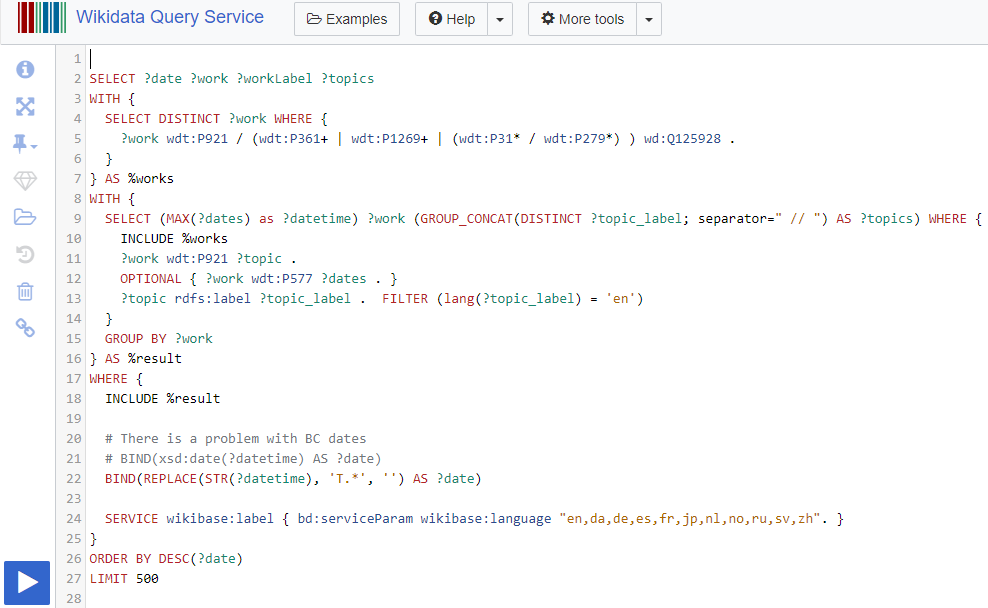 QuickStatements to bulk import thesis metadata from the Oxford Research Archive
SPARQL query: English Wikipedia articles of people whose doctoral theses are available full-text in Oxford Research Archive
Wikidata-driven bibliographic tool Scholia
 https://tools.wmflabs.org/scholia/author/Q17714
Scholia query on the topic of climate change
https://tools.wmflabs.org/scholia/topic/Q125928
recently published works 
authors publishing on the topic
co-author graph
highly cited works etc
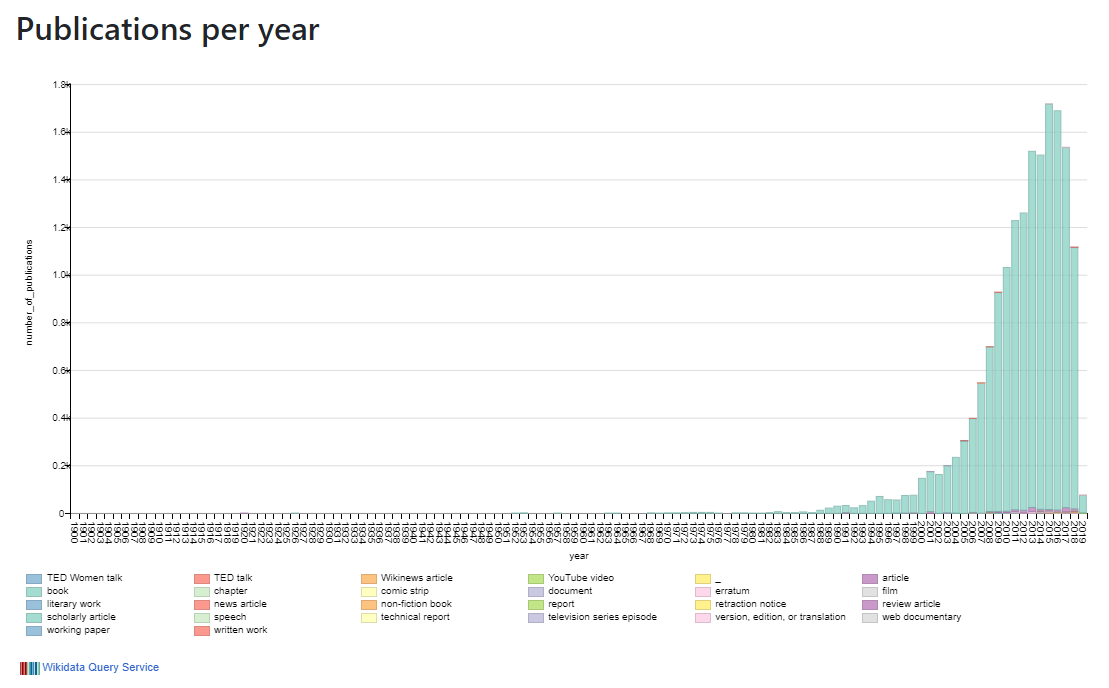 [Speaker Notes: Manually adding records to Wikidata is time consuming so Martin has used a tool called QuickStatements to bulk import thesis metadata from the Oxford Research Archive meaning we can run queries like “English Wikipedia articles of people whose doctoral theses are available full-text in Oxford Research Archive“. In addition these theses automatically appear in the Wikidata-driven bibliographic tool Scholia – https://tools.wmflabs.org/scholia/author/Q17714]
Inter-disciplinary, inter-silo
Editathons
Leeds interdisciplinary editathon
Histories of Women in the British Film and Television Industries, 1933-89
Supported by Wikimedia UK
Colleagues from Special Collections
Offer to run future events for a faculty or school
Specific research project?
Impact statements for REF??
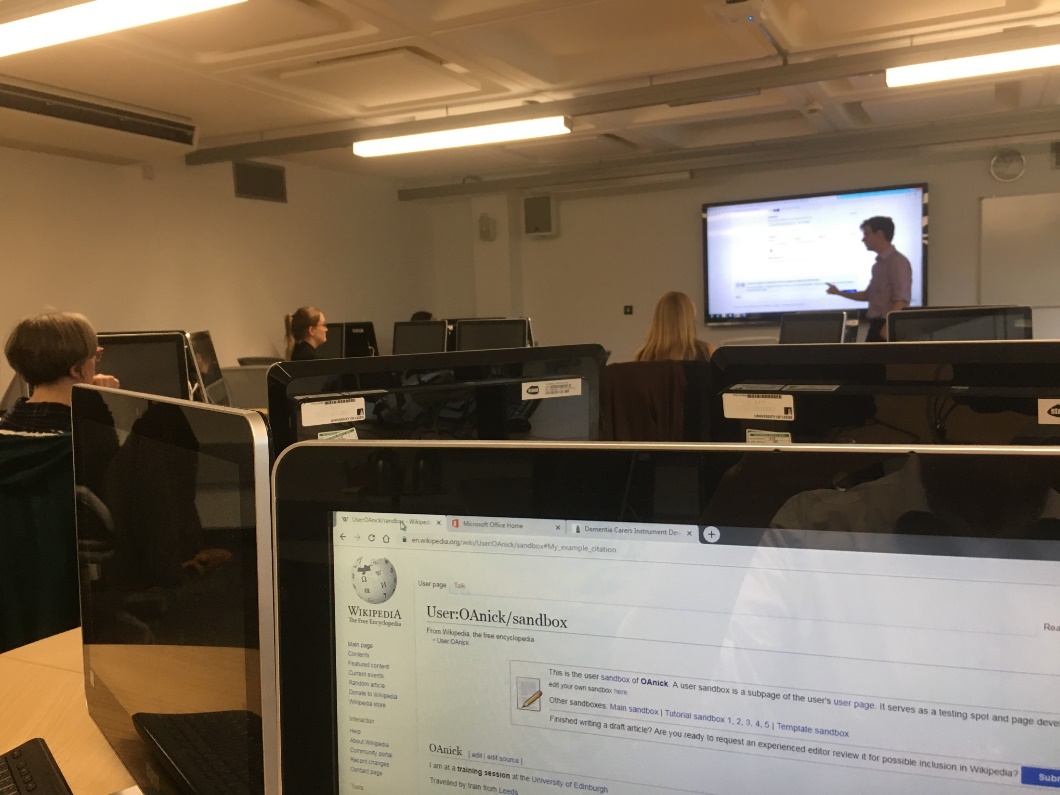 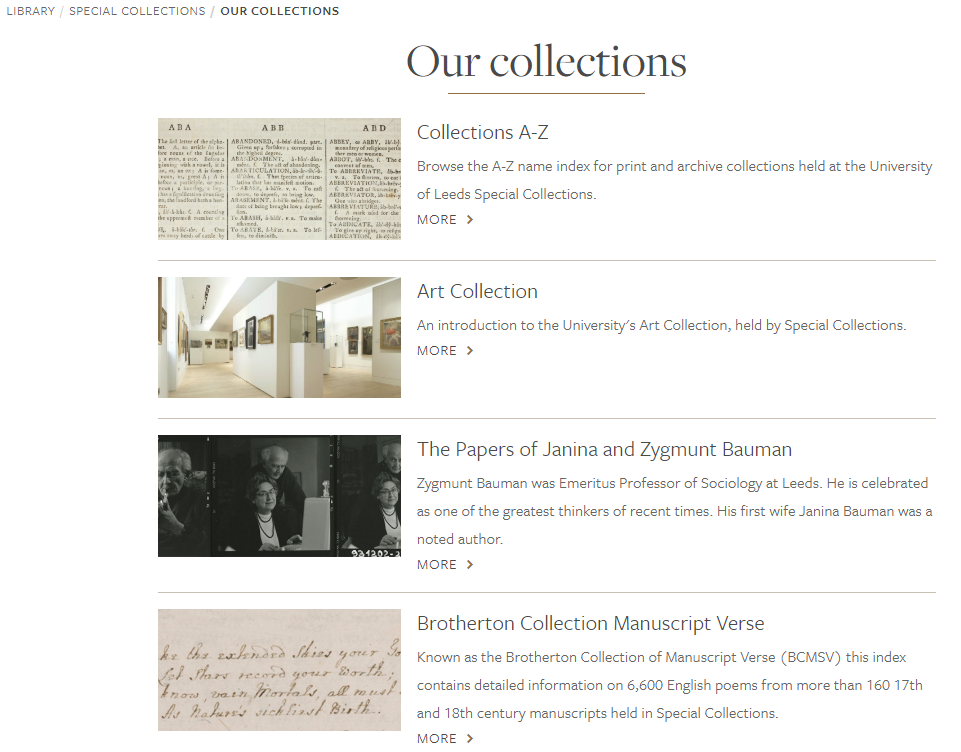 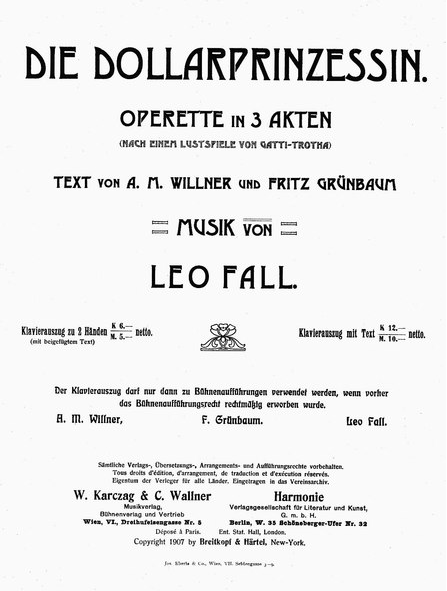 Die Dollarprinzessin
“The Dollar Princess”
https://en.wikipedia.org/wiki/Die_Dollarprinzessin
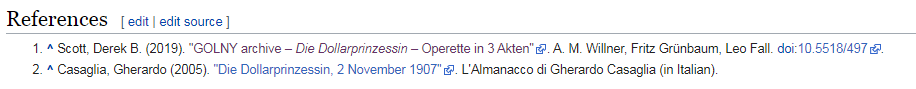 What next at Leeds?
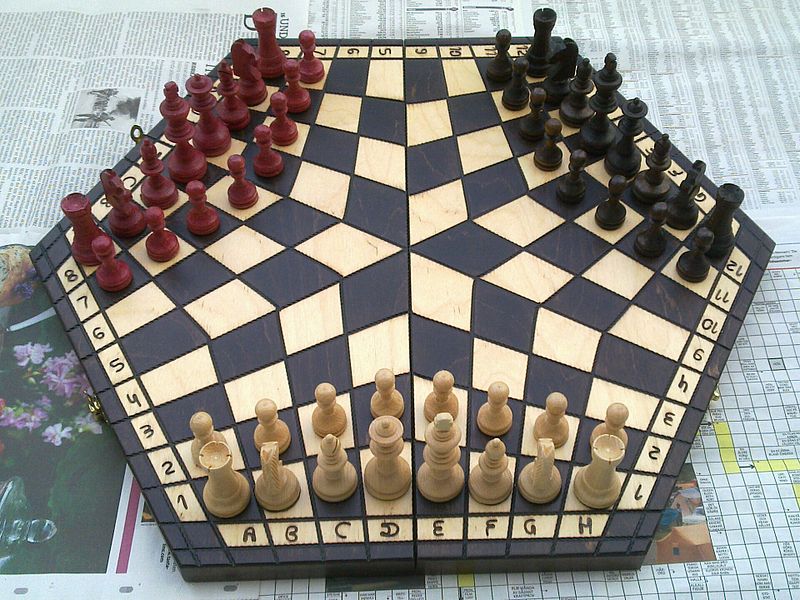 Strategic engagement across the Library
Cross-Library working group
Open Research agenda
Repository metadata -> Wikidata
Teaching and learning
White Rose Consortium 
Public Engagement strategy
Wikimedian in Residence?
Promote data as a scholarly output in its own right
 Repositories / DOIs
 Share publications AND underlying data
Dr Jacek Filek [Public domain]
https://commons.wikimedia.org/wiki/File:Chess_for_Three_-_Hexagonal_Board.jpg
Towards a toolkit
“…high potential to transfer this concept to others to hold similar events in the future…were this written up as a case study and guidelines made available.”

Why aren’t more Universities engaging more strategically with Wikimedia? 
What would guidelines or a toolkit look like?
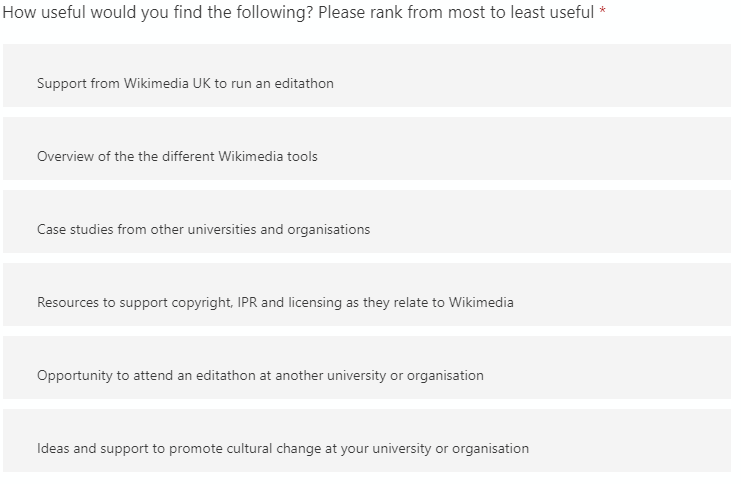 Survey (n=22)
Does any part of your University or organisation formally engage with Wikimedia?
No (10) Not sure (10) Yes (2)

I think I'd really like an idiot's guide to Wikimedia, like properly idiot level. Just 'why engage, what's the point?' kid of thing. And then obviously a basic how to.

We have thought in the library for a long time that we could use Wikimedia in teaching and learning and for research purposes but getting the engagement from academics is really difficult

Automatic tools to rapidly update from repository source. Wikimedia as a source/re-user of repository Name Authorities.
The last word...
Universities really can’t afford not to have a Wikimedian in Residence these days. It still surprises me how few do.

Melissa Highton, Director of Learning, Teaching and Web Services, University of Edinburgh
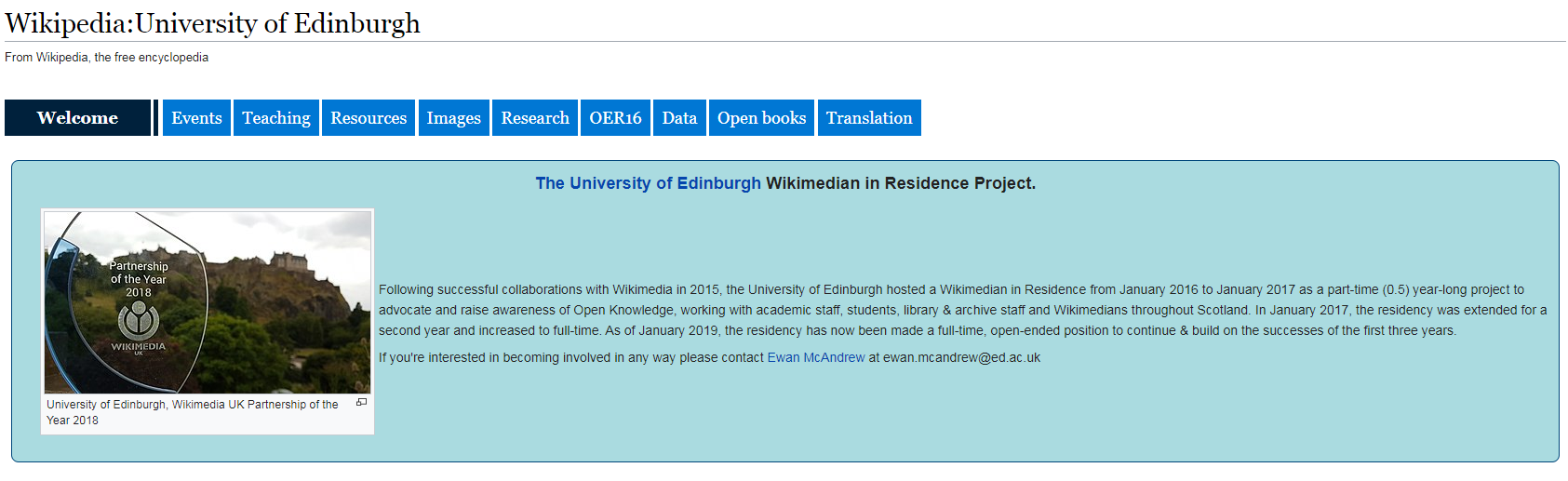 https://en.wikipedia.org/wiki/Wikipedia:University_of_Edinburgh
Get involved
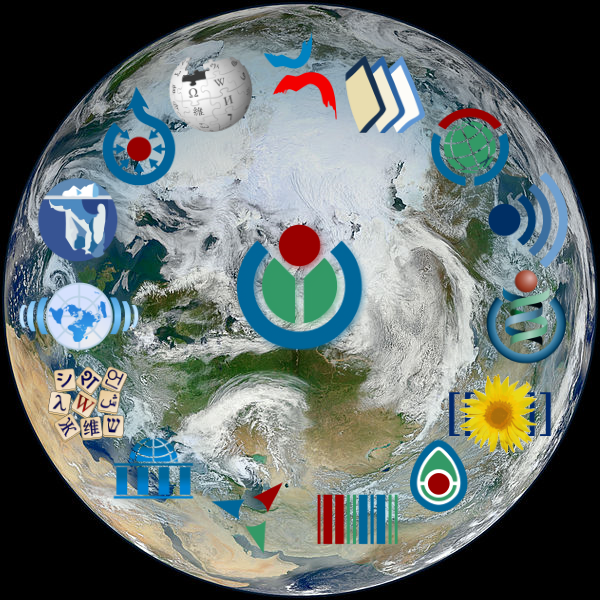 Survey: Wikimedia in Universities
http://bit.ly/wikimedia_uni_survey 
Twitter:
@OpenResLeeds
#RDMEngage

Related blogposts:
Wikimedia in Universities
Wikimedia, research and global impact
Open in order to…contribute to the global digital commons: University collections and Wikimedia
Wikipedia, information literacy and open access